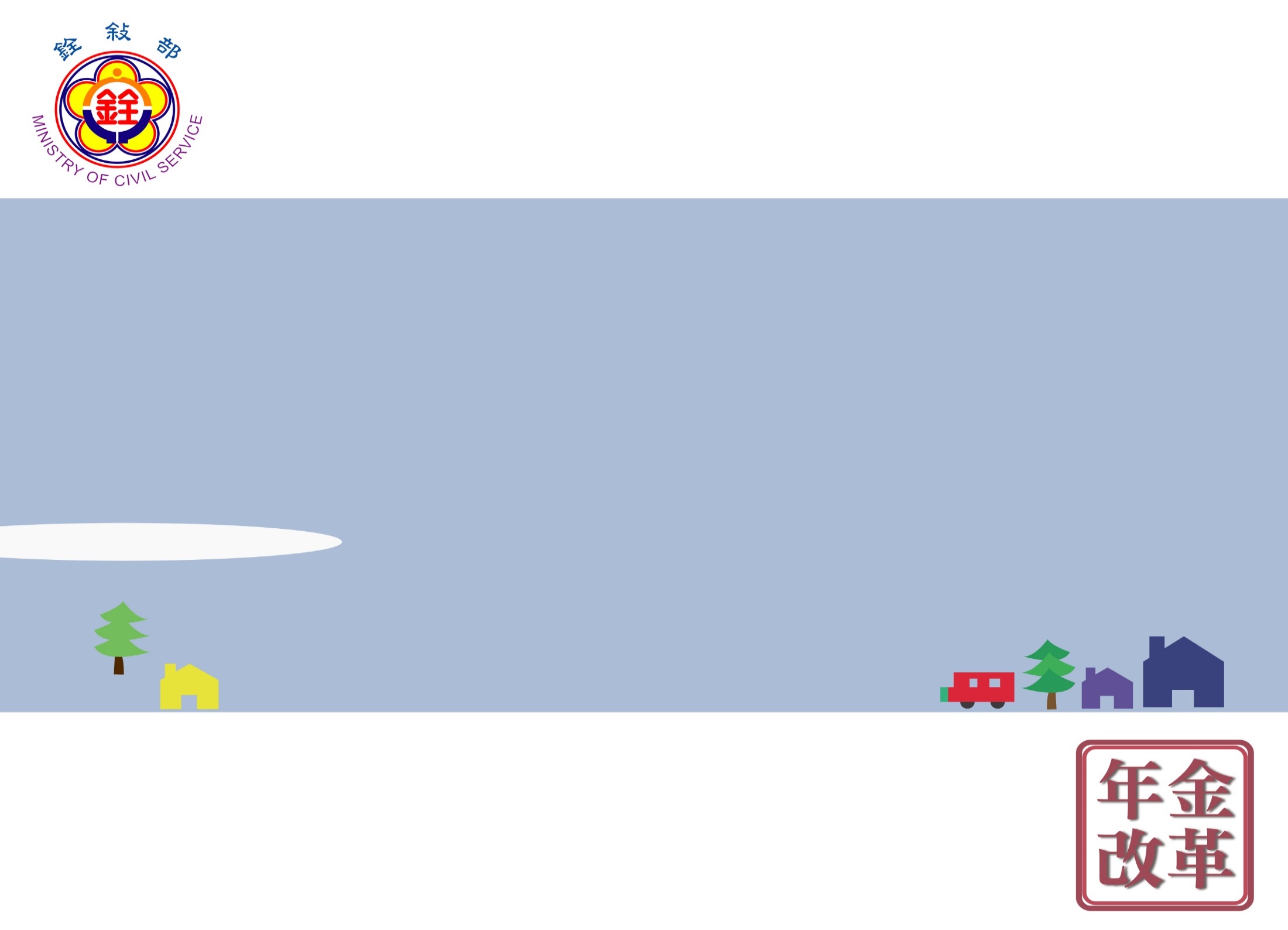 公教人員退休資遣撫卹法制介紹
銓敍部退撫司
民國107年4月25日
簡報大綱
壹、前言
貳、退休事項
參、優惠存款事項
肆、優惠存款及退休所得調整方案
伍、其他退撫給與相關事項
陸、結語
1
壹、前言
2
壹、前言
一、分階段性改革
短程作為
中長程作為
制度分立並各自檢討現行制度(解決急迫財務危機)
自112年7月1日新進人員重行規劃，建立全新制度(93條規定，目前尚未定案，待研議)
3
壹、前言
二、現職人員維持二層年金架構
現職人員
改革前
改革後
屬於DB
退休年金
（職業年金）
屬於DB
退休年金
（職業年金）
屬於DB
公保養老
一次性給付(18%)
屬於DB
公保養老
一次/年金
4
退撫舊制
退撫新制
恩給制
由政府逐年編
列預算給付
採確定給付
儲金制
採提存準備機制由退撫基金給付
採確定給付
公:84.7.1
教:85.2.1
軍:86.1.1
退撫基金
壹、前言
三、公教人員職業退撫制度演變
5
開源策略
1、提高提撥率

2、改革可節省費用全數挹注基金

3、提高收益率
壹、前言
四、現行制度改革策略
公務預算
節流策略
1、延後支領年齡(65歲)
2、合理調降退休所得
(1)調降18%利率
(2)訂定退休所得上限及下限
3、檢討不合宜機制
(1)廢止年資補償金
(2)調整月撫慰金
退撫基金
6
壹、前言
五、法案章節
法案名稱：公務人員退休資遣撫卹法（共6章、95條）
                公立學校教職員退休資遣撫卹條例（共6章、100條）
規範事項：退休及撫卹事項合併立法
第三章
撫卹
第一章
總則
第二章
退休
第四章
退撫給與之支（發）給、保障及變更
第五章
年資制度轉銜
第六章
附則
7
壹、前言
六、法案施行日期
自107.7.1施行
自106.8.11施行
除左列2條文以外之
其他條文
1.育嬰留停年資併計
2.退撫給與得設立專戶
原退休法及撫卹法
自107.7.1以後
不再適用
8
貳、公教人員退休
9
貳、公教人員退休
一、退撫法適用對象
適用對象：退休、資遣、撫卹
經本部銓敘審定或登記
或法律授權審定資格
除本法另有規定外，須具現職身分之編制內有給專任者
失蹤人員於辦理撫卹時，視同現職人員
休職、停職或留職停薪期間亡故，得辦理撫卹
10
教職員適用及準用對象
一、適用對象
1.學校依法定資格聘（派）任、遴用之校長、教師、研究人員、專業技術人員、專業及技術教師、稀少性科技人員、專任運動教練及新制助教
2.在教育人員任用條例施行前(74年5月3日前)進用不需辦理公教人員或技術 人員改任換敘，其職稱列入所服務學校或其附屬機構之編制，經主管教育行政機關核准有案之職員
二、準用對象
1.公立社會教育機構專業人員及各該主管機關所屬學術研究機構研究人員
2.護理教師
3.軍警校院與矯正學校，依教師法或教育人員任用條例規定聘任之教職員
11
貳、公教人員退休
二、退休條件
(一)退休種類
一般自願退休
新
身心傷病或障礙自願退休
自願退休
危勞（體能）降齡自願退休
★符合自願退休條件者，應准予退休
新
原住民公教人員自願退休
新
修訂條件
彈性自願退休
一般屆齡退休
屆齡退休
制度轉換
危勞（體能）降齡屆齡退休
新
修訂條件
一般命令退休
命令退休
因公命令退休
12
貳、公教人員退休
二、退休條件
(二)自願退休條件
第17條第1項第1款
任職5年以上，年滿60歲者
1.一般自願退休
第17條第1項第2款
任職滿25年者
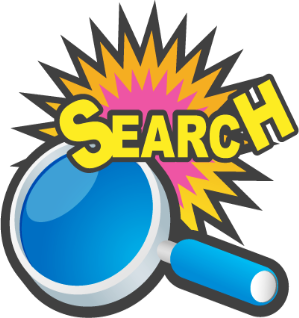 ◎焦點問題：成就退休條件之年資（5年或25年）計算
1.按日十足計算至退休生效前1日止
2.年資中斷者，畸零日加總合計以30日為1個月
13
貳、公教人員退休
2.身心傷病或障礙自願退休(第17條第2項)
新
任職滿15年，有下列情形之一者：
公保半失能以上或身心障礙等級為重度以上等級。
罹患末期之惡性腫瘤或為安寧緩和醫療條例所稱之末期病人，且繳有合格醫院出具之證明。
永久重大傷病證明，並經服務機關認定不能從事本職工作，亦無法擔任其他相當工作。
符合身心障礙資格(中度以下)且經依勞保條例第54條之1所定個別化專業評估機制，出具為終生無工作能力之證明。
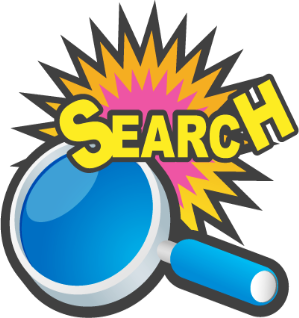 ◎專業評估機制：
1.由申請人檢證向服務機關送勞保局委託專業醫院評估並認定達勞保失能給付標準第4條第1項所定終身無工作能力情形之一。
2.所需費用由申請人自行負擔。
14
貳、公教人員退休
3.危勞（體能）降齡自願退休(第17條第3項)
危勞職務之認定：
危勞（體能）職務自願退休年齡，最低為50歲；自願與屆齡退休年齡應併予調降。
危勞（體能）職務須具有危險性及勞力性；危勞（體能）職務認定標準由考試院會同行政院定之。
危勞（體能）職務認定程序：
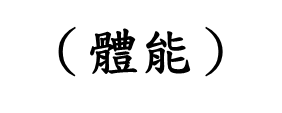 送
由各權責主管機關就所屬相關機關相同職務之屬性，及其人力運用需要與現有人力狀況，統一檢討擬議酌減方案
銓敘部（教育部）核備
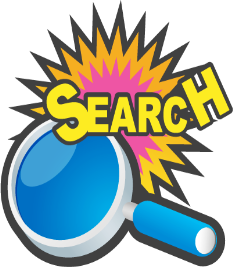 ◎各權責主管機關：
於中央指中央二級或相當二級以上機關；於直轄市指直轄市政府及直轄市議會；於縣（市）指縣（市）政府及縣（市）議會。
15
貳、公教人員退休
4.原住民公教人員自願退休(第17條第6項)
新
原住民公教人員自願退休規定：
原住民公教人員自願退休年齡為55歲。
原住民身分之認定，依其戶籍登載資料為準。
配合原住民平均餘命與全體國民平均餘命差距之縮短，逐步提高自願退休年齡至60歲。
16
貳、公教人員退休
5.彈性自願退休(第18條)
辦理條件：須配合機關裁撤、組織變更或業務緊縮並依法令辦理精簡。
彈性退休條件：
任職滿20年以上者
任職滿10年、未滿20年，且年滿55歲者
任本職務最高職等年功俸最高級滿3年者，且年滿55歲者
修
訂
◎精算加發：
一次加發最高7個月俸給總額慰助金，自優惠退離起始日起每延後1個月，減發1個月；已達屆齡至遲生效日前7個月者，按提前退休之月數發給。
俸給總額慰助金：本(年功)俸+技術或專業加給+(主管加給)。
應發給之俸給總額慰助金由服務機關計算並編列預算支給。
退休或資遣生效日7個月內，再任本法第77條規定職務，按再任月數收回俸給總額慰助金。
17
→任職5年以上，年滿65歲者
1.一般屆齡退休
→最低55歲
貳、公教人員退休
二、公務人員退休條件
(二)屆齡退休
2.危勞降齡屆齡退休
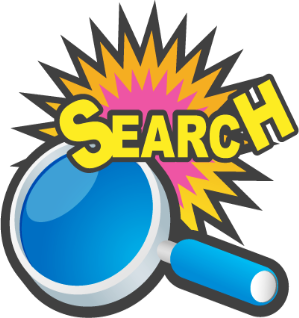 ◎屆齡退休至遲生效日期：
於1月至6月出生者，至遲為7月16日。
於7月至12月出生者，至遲為次年1月16日。
18
→任職5年以上，年滿65歲者
1.一般屆齡退休
貳、公教人員退休
二、教職員退休條件
(二)屆齡退休
→最低55歲
2.體能降齡屆齡退休
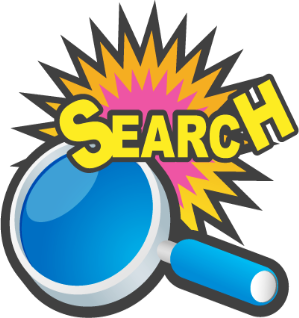 ◎一、可延長服務到70歲
  二、屆齡退休至遲生效日期：
校長、教師、專業技術人員、專業及技術教師、專任運動教練    
   1.於8月至次年1月出生者，至遲為次年2月1日。
   2.於2月至7月出生者，至遲為8月1日。
2)研究人員、新制助教、職員、稀少性科技人員
  1.於1月至6月出生者，至遲為7月16日。
  2.於7月至12月出生者，至遲為次年1月16日。
19
貳、公教人員退休
二、退休條件
(三)命令退休
1.一般命令退休
修
訂
任職5年以上，有下列情事之一者，由服務機關主動辦理命令退休：
1.未符合自願退休條件，並受監護或輔助宣告尚未撤銷者。
2.有下列情事之一，經服務機關出具其不能從事本職工作，亦無法擔任其他相當工作之證明者：
達公保半失能以上或身心障礙等級為重度以上等級。
罹患第三期以上之惡性腫瘤，且繳有合格醫院出具之證明。
★服務機關依上述1)情形主動申辦公教人員之命令退休前，應比照身心障礙者權益保障法第33條規定提供職業重建服務。
20
貳、公教人員退休資遣
二、退休條件
(三)命令退休
2.因公命令退休
修
訂
經服務機關證明並經審定機關審定公教人員之身心傷病或障礙，確與下列情事之一具有相當因果關係者：
於執行職務時，發生意外危險事故、遭受暴力事件或罹患疾病，以致傷病。
於辦公場所、公差期間或因辦公、公差往返途中，發生意外危險事故，以致傷病。但因公教人員本人之重大交通違規行為以致傷病者，不適用之。
於執行職務期間、辦公場所或因辦公、公差往返途中，猝發疾病，以致傷病。
戮力職務，積勞過度，以致傷病。
21
貳、公教人員退休資遣
二、退休條件
(三)命令退休
2.因公命令退休
因公擬制年資
請領一次退休金者，任職未滿5年，以5年計。
請領月退休金者，任職未滿20年，以20年計。
因公加發退休金
適用對象：因執行職務時發生意外危險，以致傷病。
加發給與：5至15個基數之一次退休金。
發給標準；依公保失能標準認定
全失能致全身癱瘓或致日常生活無法自理者→加發15個
全失能且日常生活尚能自理者→加發10個
半失能者→加發5個
※因同一事由，其他法律另有加發退休金之規定者，僅得擇一支領之。
22
貳、公教人員退休
三、退休給付
(一)退休金種類
一次退休金
退休金種類
月退休金
兼領1/2一次退休金與1/2月退休金
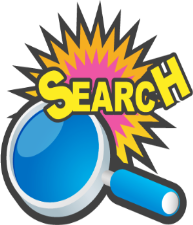 兼領1/2一次退休金及1/2月退休金者，各依其應領一次退休金與月退休金，按比率計算之。
23
貳、公教人員退休
(二)退休給與項目
按舊、新制分
一次退休金或月退休金
其他現金給與補償金
優惠存款18%利息
(原年資補償金)
舊制
一次退休金或月退休金
(原年資補償金)
新制
24
貳、公教人員退休
四、擇(兼)領月退休金條件
(一)屆齡、命令退休者
未滿15年
一次退休金
滿15年以上
擇(兼)領月退休金
25
貳、公教人員退休
四、擇(兼)領月退休金條件
(二)自願退休者-公務人員月退休金法定起支年齡(1)
新
新
26
貳、公教人員退休
(二)自願退休者-月退休金法定起支年齡(2)
未達月退休金起支年齡，照左列5種方式擇一支領
一次退休金：立即支領。
展期月退休金：至年滿法定起支年齡
減額月退休金：每提前1年減4%，最多5年
1/2之一次退休金、1/2展期月退休金
1/2之一次退休金、1/2減額月退休金
27
展期月退休金
先退休等到年滿起支年齡再開始支領全額月退休金
一次性之給付均得先行支領(但一次年資補償金僅得至開始領取月退時發給)
展期期間亡故改給遺屬一次金或遺屬年金
一經選擇並支領一次性給付，即不得請求變更。
減額月退休金
先退休並提前於年滿起支年齡前支領減額月退休金
每提前1年→減發4％；最多提前5年→減發20％
提前未滿1年之畸零月數，按所占比例計算。
減額之月退休金金額，按新舊制月退休金數額分別依提前比例扣減。
終身減額領取(遺屬年金，亦同)。
貳、公教人員退休
(二)自願退休者-展期及減額月退休金規定(3)
新
新法規定：退休案經審定生效，退休金種類即不得請求變更。
28
貳、公教人員退休
(二)自願退休者-公務人員展期及減額月退休金規定(4)
29
貳、公教人員退休
(二)自願退休者-月退休金起支年齡方案排除適用對象(5)
修
訂
月退休金起支年齡規定排除對象：
符合任職滿15年以上、60歲
任職滿25年者
＋
曾依公教人員保險法規定領有失能給付＋退休前5年內有申請延長病假致考績列丙等或無考績
↓任職滿15年以上、60歲任職滿25年以上即得擇領月退休金
30
貳、公教人員退休
(二)自願退休者-公務人員月退休金法定起支年齡-過渡規定(6)
新
31
(二)自願退休者--教職員月退休金起支年齡
32
貳、公教人員退休
(二)自願退休者-公務人員月退休金法定起支年齡案例(7)
案例1：51年出生、83年任職
33
貳、公教人員退休
(二)自願退休者-公務人員月退休金法定起支年齡案例(8)
案例2：59年出生、85年任職
34
貳、公教人員退休
(二)自願退休者-公務人員月退休金法定起支年齡案例(9)
案例3：56年出生、78年任職
35
貳、公教人員退休
(二)自願退休者-公務人員月退休金法定起支年齡案例(10)
案例4：54年12月15日出生、80年7月1日任公職(指標數畸零月不計)
36
貳、公教人員退休
四、擇(兼)領月退休金條件
(三)精簡彈性自願退休者
37
貳、公教人員退休
五、退休金計算標準
(一)退休金計算基準及基數內涵(1)
退撫新制施行後
退撫新制施行前
最後在職本(年功)俸(薪)額+930元
最後在職本(年功)俸(薪)額2倍
107.6.30以前退休生效
均俸+930元
均俸2倍
107.7.1以後退休生效
38
貳、公教人員退休
(一)退休金計算基準及基數內涵(2)
107.7.1以後退休生效者逐年調降退休金計算基準
39
貳、公教人員退休
(一)退休金計算基準及基數內涵(3)
◎均俸額之計算：
1.以退休年度適用之均俸計算年數，照該區間實際繳納退撫基金費用之俸級及各年度實際待遇額度計算。
2.遇有非送審公教人員年資(如公營事業)，應換算相當公教人員相同職級之待遇計算。
解析
◎均俸年數區間之計算：
1.均從退休生效前1日往前推算，並按日十足計算。
2.遇有留職停薪或停職等不符年資採計規定，致年資中斷者，跳過該期間往前計算至退休年度適用之均俸年數止。
3.審定退休年資(因年資採計上限)少於均俸年數者，按審定年資計算均俸區間。
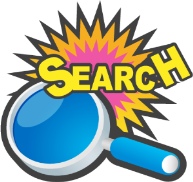 退休金計算基準採行均俸額之計算
40
貳、公教人員退休
(一)退休金計算基準及基數內涵(4)
解析
◎所定符合法定支領月退休金條件者(之一)：
1.任職滿15年+年滿60歲或任職滿30年+年滿55歲
2.危勞職務任職滿15年+55歲
3.任職滿15年+屆齡退休(107.1.1~6.30屆齡者)
4.符合107.6.30以前法定指標數規定(含106.12.31以前符合，但107.1.1至107.6.30未符合指標數者)
◎所定符合法定支領月退休金條件者，不包含107.6.30以前符合擇領展期月退休金或減額月退休金者。
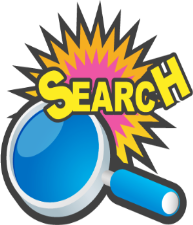 新法施行(107.6.30)以前已符合法定支領月退休金條件者，不適用均俸規定。
◎符合本項規定者，不論在何時退休，所支領一次或月退都可以用最後在職等級計算退休金，不適用均俸規定。
41
貳、公教人員退休
(二)退休金給與標準(1)
一次退休金
舊制
新制
基數：本(均)俸+930元
基數：本(均)俸2倍
滿5年：9個基數，每增1年加2個基數，滿15年另加2個基數
每1年：1.5個基數
最高35年：53個
最高30年：61個
第36年起，每年增給1個基數；增至60個基數止(相當42年)
※未滿1個月者，以1個月計。 
※任職未滿1年之畸零月數基數內涵以分數計算至小數點之後第4位無條件進位。
42
貳、公教人員退休
(二)退休金給與標準(2)
新制
舊制
月退休金
基數：本(均)俸2倍
基數：本(均)俸+930元
1~15年：每年5%
1~15年：每年2%
16年起：每年2%
16年起：每年1%
最高35年：70%
最高30年：90%
第36年起，每年增給1%；增至75%止(相當40年)
※未滿1個月者，以1個月計。 
※任職未滿1年之畸零月數基數內涵以分數計算至小數點之後第4位無條件進位。
43
貳、公教人員退休
七、年資補償金
(二)取消年資補償金
(一)向後廢止年資補償金並給予1年過渡：
1.於108.7.1以後退休生效者，不再發給年資補償金。
2.過渡期間內退休生效仍支給之年資補償金，按其適用之退休金計算基準計算給與。
(二)已退休擇領月補償金者給予補足至一次補償金：
1.已退休擇領月補償金者，因退休所得調降，導致其於法案公布施行前、後，所領月補償金金額仍未達原得領取之一次補償金金額(按退休時規定計算)者，補發其餘額。
2.上述應補發餘額由銓敘部重審處分時一併審定發給。
3.118年1月1日以後仍得繼續支領全部或部分月補償金者，不予補發；嗣後有喪失或停止月退休金權利者，不再重審。
44
公立學校教職員退休生效日特別規定
公立學校教職員退休資遣撫卹條例施行細則
 第二十條 本條例第二十一條第一項所稱特殊原因，指校長、教師、專業   
                  技術人員、專業及技術教師、專任運動教練，於依第十八條第
                  一項第一款與第二款及第十九條規定自願退休時，有下列情事
                 之一，並經服務學校證明不影響教學：
                 一、家庭突遭變故。
                 二、本人重大疾病無法工作。
                 三、因系、所、科、組、課程調整或學校減班、停辦、合併或組
                          織變更，致無足夠授課時數或無授課事實者。
                 校長除有前項第一款及第二款情事外，於學期中任期屆滿，得視 
        為特殊原因，並其以任期屆滿之次日為退休生效日。
                第一項人員符合本條例第十八條第一項第一款與第二款及第十九
        條規定，於中華民國一百零八年六月三十日前申請自願退休生效 ，
        經服務學校證明不影響教學，得視為特殊原因，不受本條例第二十一
       條第一項所定退休生效日之限制。
45
貳、公教人員退休
八、其他現金給與補償金(本項維持)
46
貳、公教人員退休
九、年資採計
(一)退撫新制施行前(1)
1.下列未曾領取退離給與之年資：
編制內有給專任之公教人員具有合法證件者（銓敘審定）。
軍用文職、志願役軍職年資（含基礎教育折抵役期），未併計核給退休俸，經國防部或相關權責單位覈實出具證明者。
曾任雇員或同委任及委任待遇警察人員年資，未領退職金或退休金，經原服務機關覈實出具證明者。
曾任公立學校教職員（有給專任且符合教育人員任用條例）
曾任公營事業人員（職員以上）之年資，未依各該規定核給退休金，經原服務機關覈實出具證明書。
其他經銓敘部核定得以併計之年資。
47
貳、公教人員退休
七、年資採計
(一)退撫新制施行前(2)
2.義務役年資：87.6.5以後退休、資遣生效者，其退撫新制實施前曾任義務役年資（含大專集訓、點召、教召、臨召），未併計核給退除給與者，得採計為退休、資遣年資。
3.107.6.30以前，經銓敘部核准採計者：於未重行檢討停止適用前，仍得依原核准規定辦理。
4.曾任工友、駐衛警察、職務代理人或其他非經銓敘審定之年資，均不得採計。
5.代理（課）教師：占實缺代課得予採計；兵缺代課不得採計。
6.約僱人員：不得採計；聘用人員：經登記備查者，得予採計。
48
貳、公教人員退休
九、年資採計
(二)退撫新制施行後
以實際繳付退撫基金之日數計算
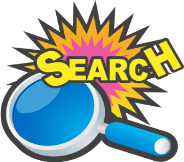 新法刪除公營事業及民選首長等其他年資得予補繳費用併計年資之規定。
49
貳、公教人員退休
九、年資採計
（三）採計育嬰留職停薪期間之年資
106.8.11以後之育嬰留停年資得選擇「全額自費，繼續撥繳退撫基金費用」，以併計年資。
解析
◎申請程序及繳費期限：(銓敘部106.8.18函)
1.106年8月11日（含）以後始申請者：隨案辦理並應填具選擇書，確定意願後，按月將應繳付之退撫基金費用交由服務機關併入現職人員當月應繳付之退撫基金費用完成報繳作業；未及完成併入次月辦理；106.8月併入9月。
2.106年8月10日以前已申請者：服務機關於收受銓敘部106.8.18函應通知當事人填具選擇書確定意願後，於服務機關收受本函之日起3個月內申請並繳費。106.8.11起至繳付當月費用，一次全額交由服務機關併入當月現職人員應繳付費用完成報繳；未及完成併入次月辦理。
3.一經選定，不得變更。
50
貳、公教人員退休
十、退休年資採計上限
(一)退撫舊制
最高30年
已領退離給與年資需合併計算
(二)退撫新制
1.107.6.30以前退休：新、舊制合計最高35年
2.107.7.1以後退休：
一次退休金者：新、舊制合計最高42年
月退休金者：新、舊制合計最高40年
新
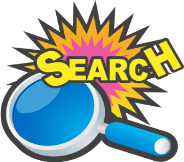 逾年資採計上限者，其退撫新制實施前、後年資，由當事人取捨。
51
參、優惠存款事項
52
一次退休金(警察獎章)
84.6.30
以前
一次性公保養老給付
完全沒有優存
84.7.1以後
參、優惠存款事項
一、優惠存款基本條件
(一)優惠存款項目
53
參、優惠存款事項
一、優惠存款基本條件
(二)優惠存款條件
1.依本法辦理退休。
2.按退撫新制實施前各段任職年資之待遇類型，符合下列條件之年資始得辦理優惠存款：
依全國軍公教員工待遇支給要點之公教人員俸額表（以下簡稱公教人員俸額表）支薪，且未曾領取待遇差額、退休金差額，及未支領單一薪給、中美基金、實施用人費率或未實施用人費率事業機構等待遇。
依公教人員俸額表標準核計退休金。
54
參、優惠存款事項
二、拋棄公保養老給付優惠存款事宜
1.依據：公保法第16條第2項及其施行細則第55條第2項。
2.實體結果：
選擇辦理優存者，公保養老給付最高給付36個月。
選擇並切結拋棄優存者，其一次公保養老給付最高得給付42個月（其計算以103年6月1日以後之保險年資，每滿1年，應加給1.2個月，合併103年5月31日前保險年資最高以給付42個月為限）。
3.辦理程序：得隨退休案提出申請並於退休事實表切結。
55
肆、優惠存款及退休所得調整方案
56
肆、優惠存款及退休所得調整方案
一、優惠存款調整方案
(一)適用對象
退休金種類
利率
實施期間
凡具辦理優惠存款者，均為適用對象：
1.退撫新制實施前、後支領一次退休金者。
2.退撫新制實施前、後支領月退休金。
57
1.計算基準：
按公保法計算養老給付保險俸(薪)額為基準。
2.優惠存款最高月數：
廢除現行從優逆算表，回歸原公保法之養老給付月數計算標準（如後）。
肆、優惠存款及退休所得調整方案
(二)優惠存款本金(1)
107.7.1以後退休
107.6.30以前退休
依本法公布施行前之規定辦理
→二階段公式計算
58
肆、優惠存款及退休所得調整方案
(二)優惠存款本金(2)
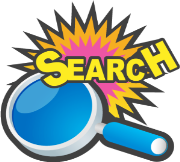 廢從優逆算表，回歸原公保法養老給付月數計算標準表
59
肆、優惠存款及退休所得調整方案
(三)優惠存款利率
1.逐年調降優惠存款利率表-月退和一次不同方案
退休金種類
利率
實施期間
60
肆、優惠存款及退休所得調整方案
(三)調降優惠存款利率
2.支(兼)領月退休金者調降優惠存款利率方案
降至
9%
降至
0%
110年以後
107.7.1~109.12.31
調降至0%優存本金全部領回
61
肆、優惠存款及退休所得調整方案
(三)優惠存款利率
3.逐年調降優惠存款之保障
人道關懷弱勢保障：
1.適用對象：支(兼)領月退休金且退休所得低者
每月退休所得，低於替代率調降方案最末年(第11年)之上限金額。
2.具體作法：
替代率調降方案最末年(第11年)之上限金額中，屬於公保優存部分，仍照18%利率計算其相應可辦理優惠存款之本金，以適度保障其退休權益。
3.支領減額月退休金者，不適用。
62
肆、優惠存款及退休所得調整方案
63
肆、優惠存款及退休所得調整方案
(三)優惠存款利率
4.支領一次退休金者調降優惠存款利率方案
64
肆、優惠存款及退休所得調整方案
(四)優惠存款調降後本金
經審定後不得辦理優存本金之處理方式：
1.經審定後，一部分不得辦理優存之本金，改按一般活期儲蓄存款利率計息；退休人員可自行動支運用。
2.經審定後全數不得辦理優惠存款者，原開設之優惠存款帳戶應結清銷戶；未至臺銀辦理者，改按一般活期儲蓄存款利率計息。
65
肆、優惠存款及退休所得調整方案
二、退休所得調整方案
(一)適用對象
1.107年6月30日以前已退休生效且仍在支領或兼領月退休金或一次退休金仍在辦理優惠存款者。
2.107年7月1日以後退休生效且支領或兼領月退休金或一次退休金辦理優惠存款者。
66
肆、優惠存款及退休所得調整方案
二、退休所得調整方案
(二)退休所得替代率計算公式
退休所得替代率上限金額(按退休年資計算)
月退休(月補償)金+優存利息(或社會保險年金)
必須列為調降退休所得的給付項目
(分子)
≦
(分母)
最後在職本(年功)俸2倍
不是用平均俸額計算
67
肆、優惠存款及退休所得調整方案
(三)逐年調降月退休所得(1)
1.已退休者：自107.7.1起，逐年調降替代率上限
33,140元
調降後月退休總所得不得低於最低保障金額
最低保障金額
註：月退休總所得=優存利息+月退休金
原即低於最低保障金額者，維持原金額
68
肆、優惠存款及退休所得調整方案
(三)逐年調降月退休所得(2)
2.現職人員新退休者，依退休當年度之替代率上限逐年調降
以10年時間過渡
(每年調降1.5%)
33,140元
調降後月退休總所得不得低於最低保障金額
最低保障金額
註：月退休總所得=優存利息+月退休金
原即低於最低保障金額者，維持原金額
69
肆、優惠存款及退休所得調整方案
(三)逐年調降月退休所得(3)
3.現職人員新退休者，依退休當年度之替代率上限逐年調降
退休生效年度
70
肆、優惠存款及退休所得調整方案
(三)逐年調降月退休所得(4)
4.計算月退休所得之扣減順序
先降優存
(先採均俸)
仍高於替代率上限者，再降至替代率上限金額
低於或等於替代率上限者，直接支領該金額
72
1
優惠存款利息
原退休法第30條第2項月補償金
退撫新制施行前舊制月退休金
2
3
退撫新制施行後新制月退休金
★
公保或勞保年金優先保障，不扣減
肆、優惠存款及退休所得調整方案
(三)逐年調降月退休所得(5)
5.計算月退休所得之扣減順序
73
(三)調降退休所得替代率案例-107.6.30退休新舊年資30年-7功六
74
(三)調降退休所得替代率案例-107.6.30退休新舊年資30年-9功七
75
(三)調降退休所得替代率案例-114年退休純新制年資30年-7功六
76
肆、優惠存款及退休所得調整方案
(三)逐年調降月退休所得(6)
6.計算月退休所得之待遇標準
新退者
以退休生效時之待遇標準計算
(第38條)
已退者
以107.7.1之待遇標準計算
(第37條)
經審定後不再隨現職待遇調整而重新計算
月退休金之調整，另依第67條規定處理
77
肆、優惠存款及退休所得調整方案
公教人員定期退撫給與調整機制(1)
退撫基金準備率與投資績效
國家整體財政狀況及經濟成長率
消費者
物價指數
調整後之給付金額超過原領給付金額之5%或低於原領給付金額時，應經立法院同意。
物價指數累計成長率達正、負5%時，或至少每4年，由銓敘部組成專業評估小組提出評估結果或調整方案報院
人口成長率與平均餘命
考試院、行政院會同衡酌調整之
78
貳、公教人員退休資遣
公教人員定期退撫給與調整機制(2)-舉例說明
79
肆、優惠存款及退休所得調整方案
(三)逐年調降月退休所得(7)
7.兼領月退休金與一次退休金者調降方式
★按兼領月退休金及一次退休金比率分別計算，再合計
兼領一次
兼領月退
按兼領一次退比率計得之公保優存本金，加計兼領一次退休金優存本金，再依一次退休金者逐年調降優存利率規定辦理
替代率上限按兼領月退比率計算
最低保障金額按兼領一次退比率計算
按兼領月退比率計得之公保優存本金，2年半歸零
替代率上限按兼領月退比率計算
最低保障金額按兼領月退比率計算
兼領月退所得
兼領一次退所得
80
肆、優惠存款及退休所得調整方案
(三)逐年調降月退休所得(8)
8.擇領展期月退休金者調降方式
107年6月30日以前退休生效者
107年7月1日至開始領取全額月退休金之前：按其審定之退休年資、退休金計算基準及107年度待遇標準計算每月月退休金（含月補償金）後，再依前開調降方案辦理。
開始領取全額月退休金以後：按107年度待遇標準，再依前開調降方案辦理。
107年7月1日以後退休生效者
於開始領取全額月退休金前：按其審定之退休年資、退休金計算基準及退休生效時待遇標準計算每月月退休金（含月補償金）後，再依前開調降方案辦理。
自開始領取全額月退休金以後：按退休生效時待遇標準，再依前開調降方案辦理。
81
肆、優惠存款及退休所得調整方案
(三)逐年調降月退休所得(9)
9.擇領減額月退休金者調降方式
◎先減額再調降月退休所得
自107年7月1日起，各年度可辦理優惠存款金額、利率及每月退休所得，由審定機關按所領減額月退休金，依前開調降方案辦理。
★不按退休所得上限金額，再照減額月退休金比率扣減。
82
(三)調降退休所得替代率案例-107.6.30退休年資30年-7功六(減額)
83
(三)調降退休所得替代率案例-退休純新制-7功六(減額)
84
肆、優惠存款及退休所得調整方案
(四)月退休所得調降規定之排除對象
◎法案公布施行前、後因公傷病命令退休人員，有下列情形之一者，不適用替代率調降規定：
1.因執行職務時，發生意外危險事故、遭受暴力事件或罹患疾病，以致傷病。
2.因前款以外之情形，以致傷病且致全身癱瘓或致日常生活無法自理。
85
肆、優惠存款及退休所得調整方案
(五)政府節省費用挹注退撫基金
1.政府專案挹注項目：
退休所得調整後，屬於舊制年資月退休所得及優惠存款利息所節省的經費，應全數挹注退撫基金，不得挪作他用。
維持基金財務永續性
＋
自己的退休金自己救
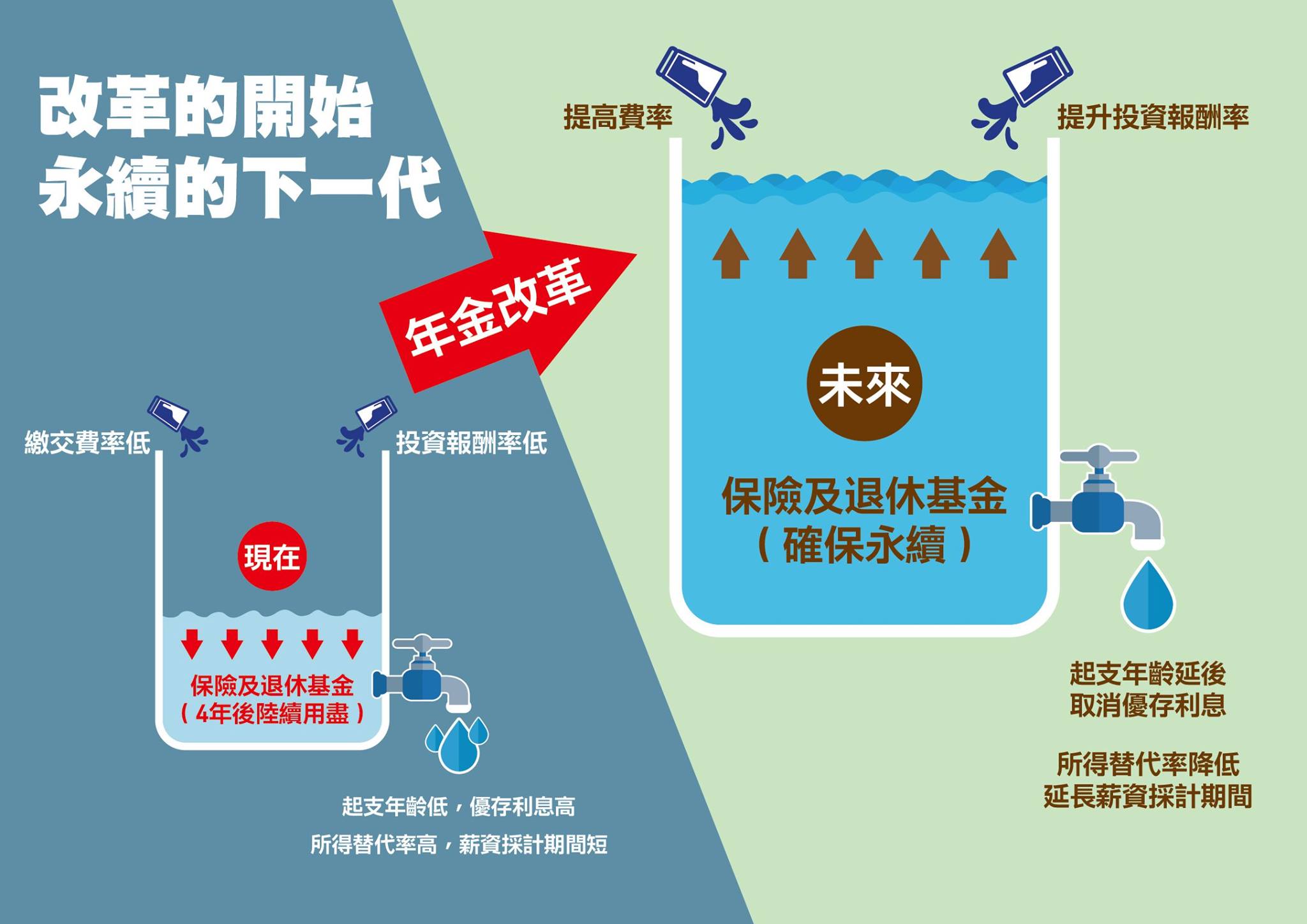 圖：來源出自陳副總統臉書
86
肆、優惠存款及退休所得調整方案
(五)政府節省費用挹注退撫基金
2.政府專案挹注流程：
各級政府於每年1月31日前將前開確認後之金額送銓敘部彙整。
銓敘部彙總前開金額後，報請考試院會同行政院，於每年3月1日前確定應挹注退撫基金之金額，並由基金管理會編列為下一年度預算。
各級政府（機關）於應挹注金額確定後，報請其支給機關依預算法令，編列為下一年度歲出預算並由各級政府於年度預算完成立法程序後撥付之。
前開每年度之挹注金額，由基金管理會定期上網公告之。
87
伍、其他退撫給與相關事項
88
伍、其他退撫給與相關事項
一、遺屬一次金及遺屬年金
(一)請領時點
適用對象
↓
支（兼）領月退休金人員之遺族
請領時點
↓
支（兼）領月退休金人員死亡時
＊請領條件均以退休人員死亡時之事實為準
89
伍、其他退撫給與相關事項
一、遺屬一次金及遺屬年金
(二)遺族範圍及順序(1)
順序
1.子女
↓
2.父母
↓
3.兄弟姊妹
↓
4.祖父母
未
再
婚
配
偶
＋
1/2
1/2
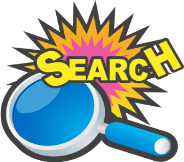 亡故退休人員無子女及已無父母者，由未再婚配偶單獨領受。
90
伍、其他退撫給與相關事項
一、遺屬一次金及遺屬年金
(二)遺族範圍及順序(2)
1.預立遺囑者：
退休人員生前預立遺囑，得於前項遺族(配偶、子女、父母、兄弟姊妹及祖父母)中，指定領受人及比率。但不得指定前開遺族以外之人員，亦不得指定用途。 
預立遺囑指定領受人有2人以上者，依其指定比率領受。但退休人員未成年子女之領受比率，不得低於其原得領取比率。
遺囑須經公證或經法院裁判。
生前未立遺囑或指定未成年子女之領受比率，低於其原得領取比率，且遺族無法協調時，由遺族分別依其擇領種類，按法定比率領取。
91
伍、其他退撫給與相關事項
一、遺屬一次金及遺屬年金
(三)遺屬一次金
1.請領對象：所有合法遺族。 
2.給與標準：計算公式
應領一次退休金－已領月退休金＝餘額
餘額＋6個基數遺屬一次金（無餘額者亦同）＝一次金總額
※應領一次退休金：以其審定退休年資及退休時適用之退休金計算基準，計算其應領之一次退休金。
※已領月退休金：歷年支領之月退休金（含依第30條第2項、第3項及本法第34條規定之一次補償金或月補償金或差額）。
※6個基數遺屬一次金：依退休人員亡故時在職同等級人員本（年功）俸×2×6（退撫舊制為12個月月俸額）；兼領月退休金人員之遺族，依其兼領月退休金比例計算。
92
伍、其他退撫給與相關事項
一、遺屬一次金及遺屬年金
(四)遺屬年金(1)
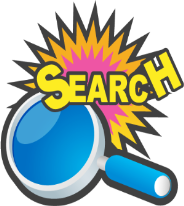 前述配偶及子女因身心障礙而無工作能力者，須符合身心障礙等級為重度殘障以上之等級或受監護宣告尚未撤銷，並於每1年提出前1年度個人年終所得未超過法定基本工資證明。
93
伍、其他退撫給與相關事項
一、遺屬一次金及遺屬年金
(四)遺屬年金(2)
2.給與標準：按原支（兼）領月退休金之半數發給。
3.排除對象：支領由政府預算或公營事業之定期性退離給與及優惠存款利息者，不得擇領遺屬年金（遺族選擇放棄本人應領之定期給與並經原發給定期給與之權責機關同意者，不在此限）。



4.擇領減額月退休金者：其遺族領取之遺屬年金，應按減額月退休金之半數，定期發給。
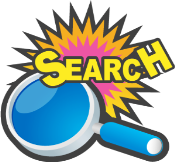 所稱政府預算、公營事業機構支給之定期且持續給付之退離給與及優惠存款利息，不包含各類社會保險養老年金或老年年金。
94
伍、其他退撫給與相關事項
二、公教人員退撫給與之發放
退撫給與發放規定
1.本法所定退撫給與，一律採金融機構直撥入帳方式為之。
2.公教人員退撫給與經審定後，自生效日起發放。
3.公教人員退撫給與，除年撫卹金以外，自107年1月1日起，全面改為按月發給並每月1日發放；年撫卹金自107年7月1日起改為按月發給（107.1.1~107.6.30之年撫卹金併同至107.7.1一起發給）。
4.各項給與遇例假日時仍應於當日發給。但因金融機構作業未能配合致無法如期發放時，於例假日後第一個上班日發給。
95
伍、其他退撫給與相關事項
二、公教人員退撫給與之保障
(一)退撫給與權利之保障(1)
1.退撫給與之權利，不得作為讓與、抵銷、扣押或供擔保之標的。但公教人員之退休金依規定分配離婚配偶者，不在此限。
2.退撫給與之領受人，得於金融機構開立專戶，專供存入退撫給與之用；專戶內之存款不得作為抵銷、扣押、供擔保或強制執行之標的。
3.退撫給與領受人有冒領或溢領情事者，支給或發放機關應就其冒領或溢領之款項覈實收回，不受保障。
96
伍、其他退撫給與相關事項
二、公教人員退撫給與之保障
(一)退撫給與權利之保障(2)-專戶設立之施行
新、舊退撫給與專戶分別設立
√
退撫新制部分：由基金管理會辦理
指定臺銀、一銀及合庫3家銀行受理已完成相關指定事宜，自106.11.14先行上路!
退撫舊制部分：由中央及地方主管機關辦理，依主管機關擇定金融機構辦理(可與上述新制給與相同之3家銀行；也可自行與其他行庫洽談)，至遲應於107.5.31以前完成指定事宜。
97
伍、其他退撫給與相關事項
二、公教人員退撫給與之保障
(二)退撫給與請求權時效
98
受限制之機關(構)
行政機關、公立學校、公營事業(政府預算，不論組織型態-受託行使公權力或承攬政府業務)
政府捐助(贈)財團法人
行政法人、公法人
政府轉(再轉)投資事業
政府直(間)接控管財團法人及轉(再轉)投資事業
私立學校
伍、其他退撫給與相關事項
三、公教人員退撫給與領受權之停止及暫停
(一)再任之停止(1)
1.再任公職之停止規定：受限制之機關(構)
99
1.私立學校範圍：以依私校法設立之國內學校為範圍。

2.過渡規定：106.8.9前已再任私立學校者，自本法公布施行(107.7.1)後之下個學年度起(107.8.1)始適用。
◎再任私立學校職務
伍、其他退撫給與相關事項
三、公教人員退撫給與領受權之停止及暫停
(一)再任之停止(2)
新
100
伍、其他退撫給與相關事項
三、公教人員退撫給與領受權之停止及暫停
(一)再任之停止(3)
2.再任公職之停止規定：受限制之職務
領有報酬
+
每月薪酬總額合計超過法定基本工資(22000元)
職務
法人：政府代表
事業：公股代表
101
伍、其他退撫給與相關事項
三、公教人員退撫給與領受權之停止及暫停
(一)再任之停止(4)
★同時再任二個以上職務者，其個別職務每月所領薪酬收入，應合併計算。
須計入法定基本工資項目
1.每月固定或經常領取之薪金、俸給、工資、歲費(含經常性按時、按日或按件計給報酬者)
2.其他名義給與等各種薪酬收入(指右列不須計入之項目以外之薪酬)
不須計入法定基本工資項目，指下列浮動性報酬：
1.加班費、非固定性之專題演講或課程講授之鐘點費、獎金等給與
2.依實際出席次數按次支給之出席費或兼職費與覈實支給之交通費、差旅費及日支費等費用
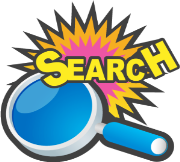 每月薪資總額如何界定?
102
1.受聘（僱）執行政府因應緊急或危難事故之救災或救難職務
2.受聘（僱）擔任山地、離島或其他偏遠地區之公立醫療機關(構)，從事基層醫療照護職務
◎再任規定適用之排除對象
伍、其他退撫給與相關事項
十五、公教人員退撫給與領受權之停止及暫停
(一)再任之停止(5)
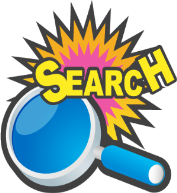 所定山地、離島及其他偏遠地區：依衛生主管機關推動醫療促進相關方案或計畫之山地、離島及其他偏遠地區之範圍為準。
所定山地、離島及其他偏遠地區範圍：由衛生主管機關協助提供並由銓敘部公告之。
103
依兩岸條例及改領辦法規定辦理
停止
暫停
長期居住
設有戶籍或領有護照
長期居住
未設有戶籍或未領有護照
經許可回復身分
可申請向後恢復
經親自回臺可
申請向後恢復
停止期間
不得補發
暫停期間10年時效內
得申請補發
伍、其他退撫給與相關事項
三、公教人員退撫給與領受權之停止及暫停
(二)赴大陸地區停止及暫停(1)
104
伍、其他退撫給與相關事項
三、公教人員退撫給與領受權之停止及暫停
(二)赴大陸地區停止及暫停(2)
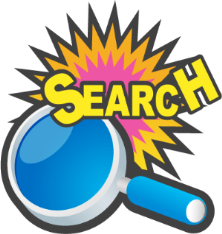 ◎赴大陸地區長期居住如何認定?
銓敘部106.7.31函規定：
赴大陸地區長期居住：依兩岸條例施行細則第26條規定，指赴大陸地區居、停留，1年內合計逾183日。但有下列情形之一並提出證明者，得不計入：
1.受拘禁或留置。
2.懷胎7月以上或生產、流產，且自事由發生之日起未逾2個月。
3.配偶、二親等內之血親、繼父母、配偶之父母、或子女之配偶在大陸地區死亡，且自事由發生之日起未逾2個月。
4.遇天災或其他不可避免事變，且自事由發生之日起未逾1個月。
5.其他經主管機關審酌認定之特殊情事。
105
伍、其他退撫給與相關事項
三、公教人員退撫給與領受權之停止及暫停
(三)行蹤不明或無法聯繫之暫停
1.退撫給與領受人於行蹤不明或發放機關無法聯繫時，應暫停發給退休金、撫卹金或遺屬年金，並通知受理優惠存款機構，一併暫停發放優存利息，俟其親自申請後，再依相關規定補發（須於10年時效內）。
2.所稱行蹤不明，指領受人經內政部警政署查驗失蹤之情形；所稱無法聯繫，指發放機關依當事人、親友提供之各種聯繫方式或警察及戶政等系統提供查詢之聯絡資料，仍無法得知當事人行蹤之情形。
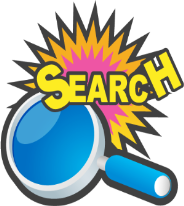 退撫給與領受人出國時，經查核在臺灣仍有戶籍，仍然如期發給退撫給與。
106
伍、其他退撫給與相關事項
四、年資制度轉銜
(一)規範內容：
107
伍、其他退撫給與相關事項
四、年資制度轉銜
(二)案例說明(1)
108
伍、其他退撫給與相關事項
四、年資制度轉銜
(二)案例說明(2)
109
伍、其他退撫給與相關事項
四、年資制度轉銜
(三)年資保留、年資併計其他相關規範
有下列情形之一，不適用之：
依法被撤職、免職或免除職務。
有第75條所定喪失辦理退休權利事由。
有第24條第1項所定不得受理退休案之情事。
所領退休金適用均俸規定；亦適用第79條及第80條規定。
支領月退休金者，適用第38條替代率上限規定；亦適用第71條、第72條（暫停發給月退休金）及第76條至第78條（停止發給月退休金）規定。
支領月退休金者於支領期間亡故時，其遺族不適用遺屬一次金或遺屬年金規定。
110
伍、其他退撫給與相關事項
離職退費、年資保留與年資併計
111
伍、其他退撫給與相關事項
五、離婚配偶退休金請求權
(一)規範內容：
112
伍、其他退撫給與相關事項
五、離婚配偶退休金請求權
(二)離婚配偶退休金請求權資格條件：
離婚配偶為公教人員者，以107.7.1以後退休者為限
離婚配偶身分
離婚配偶為其他職業者，以其享有之退休法令有相同分配退休金規定為限
★為教育人員或政務人員者，以107.7.1以後退休(職)者為限
離婚配偶為無工作者(如家管)，為當然適用對象
113
伍、其他退撫給與相關事項
五、離婚配偶退休金請求權
(三)案例1：婚姻關係占公職2年
114
伍、其他退撫給與相關事項
五、離婚配偶退休金請求權
(三)案例2：婚姻關係占公職15年
115
陸、結語
116
陸、結語
一、年金制度滾動檢討機制
考試院會同行政院
促進年金財務安全
建立年金制度監控機制
5年內檢討
制度設計
財務永續
建構長遠穩健制度
5年定期檢討
不是指5年內退休所得要再檢討調降
117
陸、結語
二、新進人員建立全新制度
由主管機關賡續研議中
112年7月1日以後初任人員建立全新退撫制度
是否採確定提撥，尚未定案
是否另立新基金，尚未定案
118
陸、結語
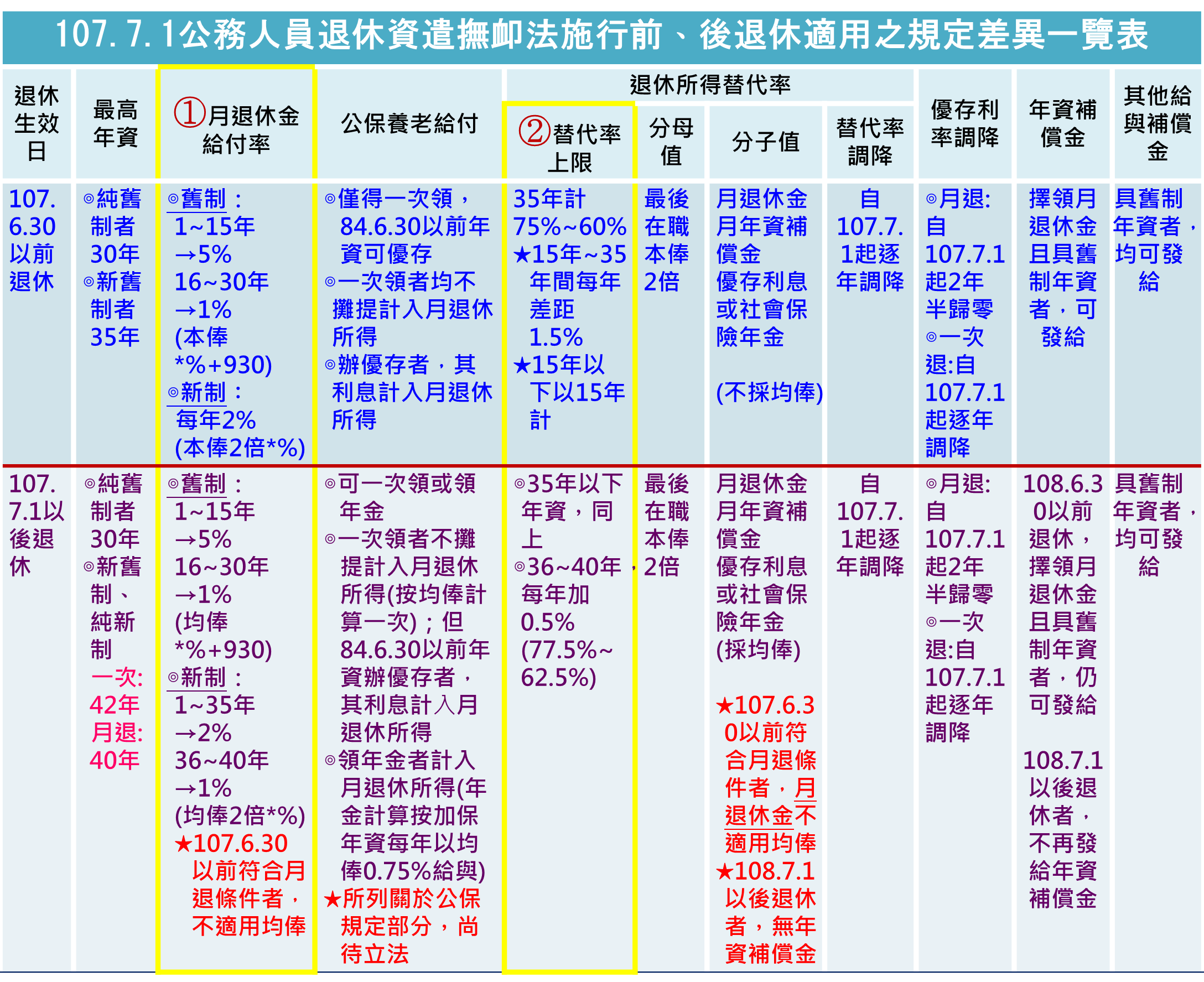 119
陸、結語
兼顧退撫基金財務永續性與個人退休所得的適足性
終極目標
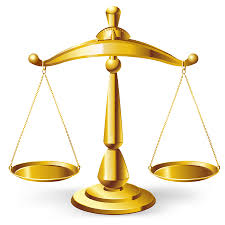 財務永續性
退休所得適足性
過去許多國家年金改革均以維持財務永續性為首要目標，並進行各項限縮措施且多已體認年金制度應有多層次保障，以提供兼具退休所得適足性與財務永續性的老年經濟安全制度。爰本次年金改革係本此原則，審慎規劃並以此為最終目標。
120
簡報完畢
121